地方公共団体及び地域金融機関に対する低炭素化
プロジェクトの研修等事業
研修
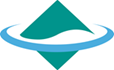 施策番号：40
担当課：大臣官房環境経済課（03-5521-8229）
低炭素化社会の実現に向け、地球温暖化対策推進法に基づく地方公共団体実行計画の策定の促進と内容の充実が不可欠。
現状、特に中小規模の自治体における実行計画（区域施策編）の策定率は必ずしも高くなく、盛り込まれた対策の具体性も乏しい。
実行計画の推進に資するよう、金融面からサポートする体制・取組の促進、また、低炭素化プロジェクトへのキャパシティビルディングを図る。
1
①合同研修会の開催
地域の低炭素化における連携、相互交流の機会を提供する観点から、地方公共団体と地域金融機関との合同研修会を開催。 
講義に加え、グループ討議を含めたケーススタディを実施。
連携状況の異なる地方公共団体、金融機関等のコミュニケーションにより、課題の共有や連携促進効果を期待。
2
②相談窓口の設置
地方公共団体、地域金融機関からの低炭素化プロジェクトに関する質問・相談を常時受け付け。内容を勘案し、対応担当者（複数名）を決定し、必要に応じて適切な手段（電話・メール・対面）にてサポート。
地方公共団体、地域金融機関等
低炭素化プロジェクト
相談窓口
3
③金融機関向け手引きのメンテナンス等
①合同研修会や②相談窓口等で得られた知見を踏まえ、2016年度に作成された金融機関向け手引き（太陽光／風力／小水力発電事業編）を加筆・修正し、ブラッシュアップ。
金融機関向け手引き
（旧）
金融機関向け手引き
（新）
4